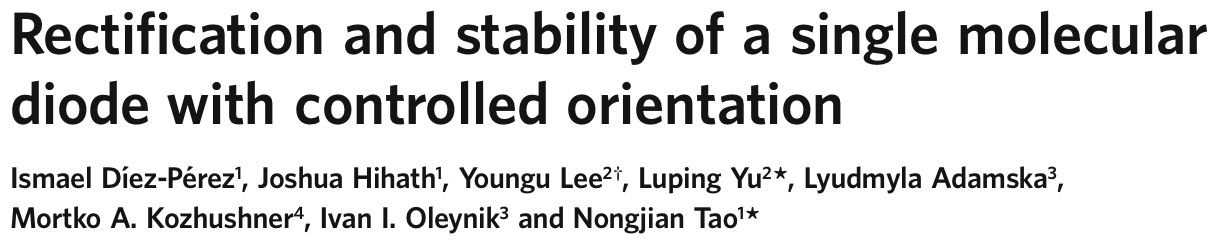 Nature Chemistry, 1, 635, 2009.
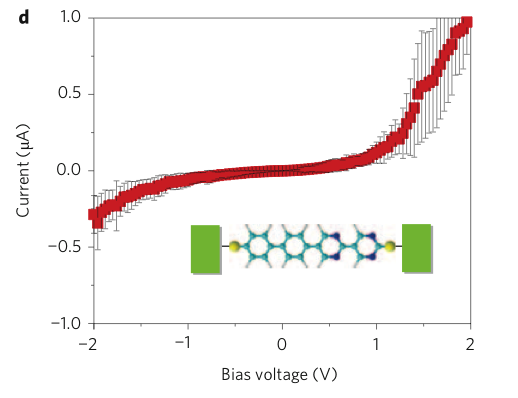 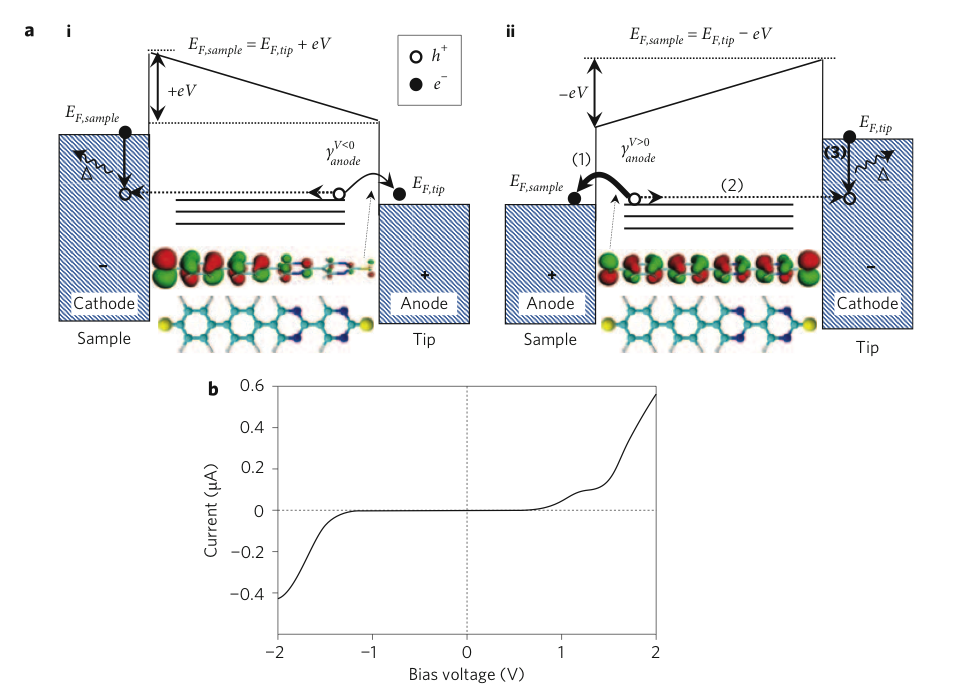 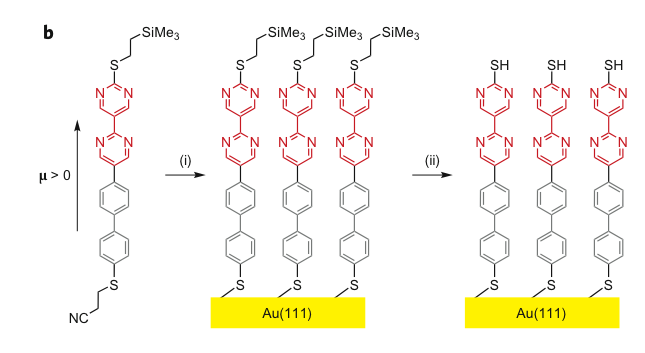 保護基を利用して分子配向を揃えた
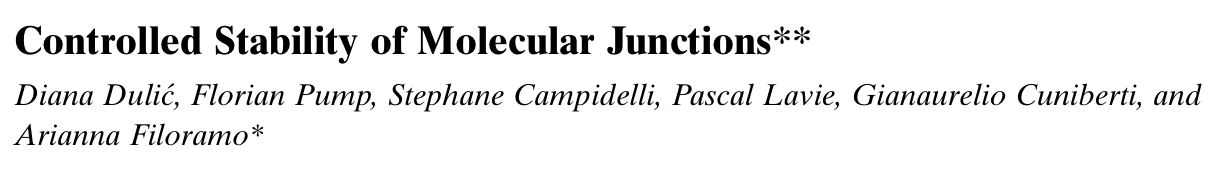 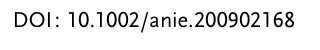 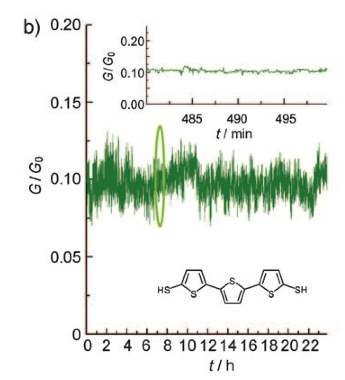 Angew. Chem. 48, 1, 2009.
1 week 安定
横軸単位：hour
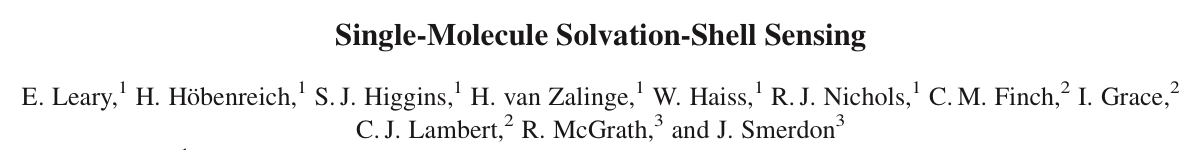 PRL, 102, 086801, 2009.
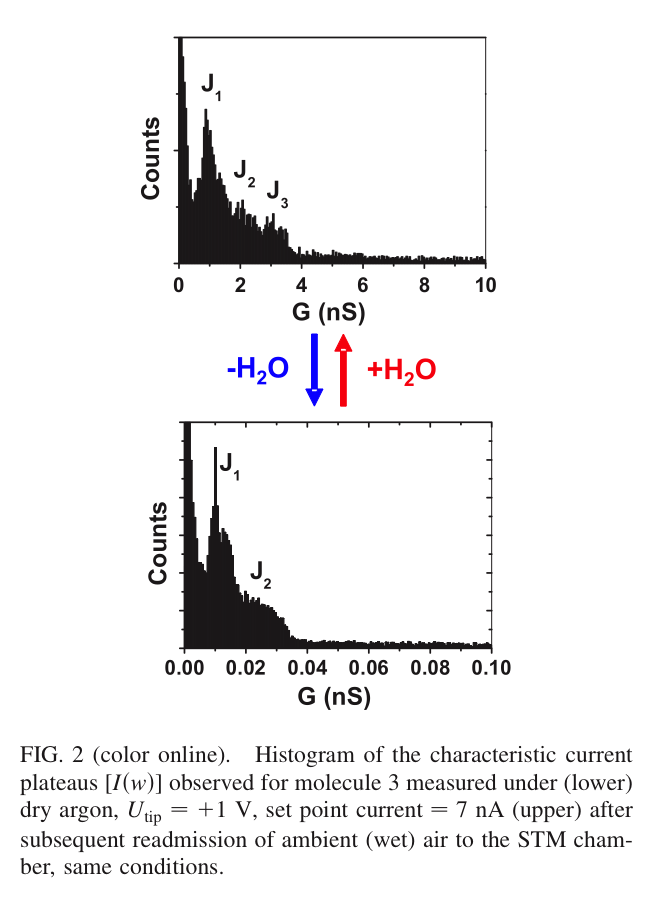 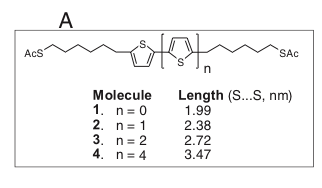 水が配位するとコンダクタンス１０倍
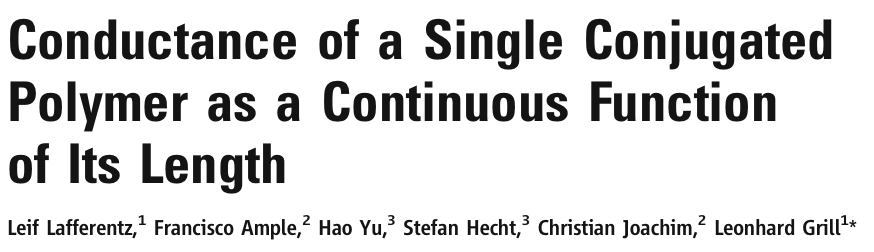 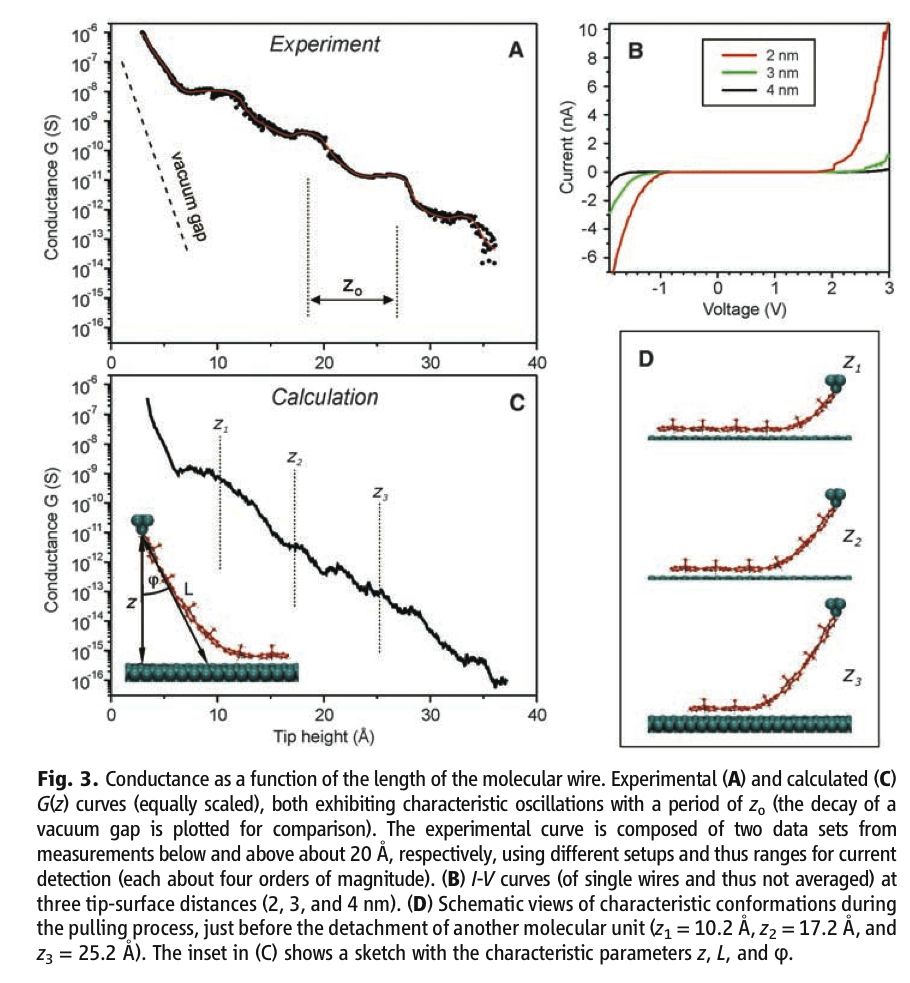 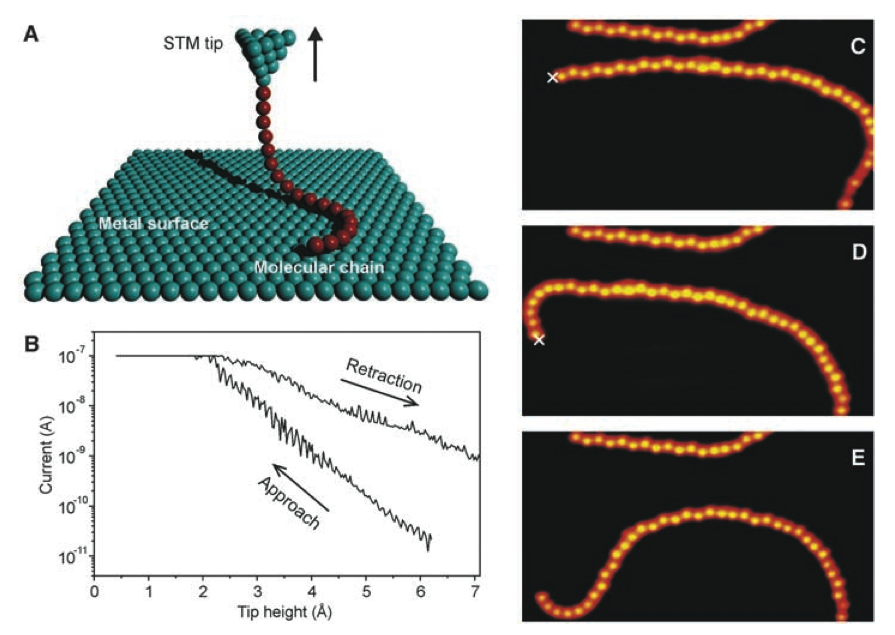 Science, 323, 1193, 2009.
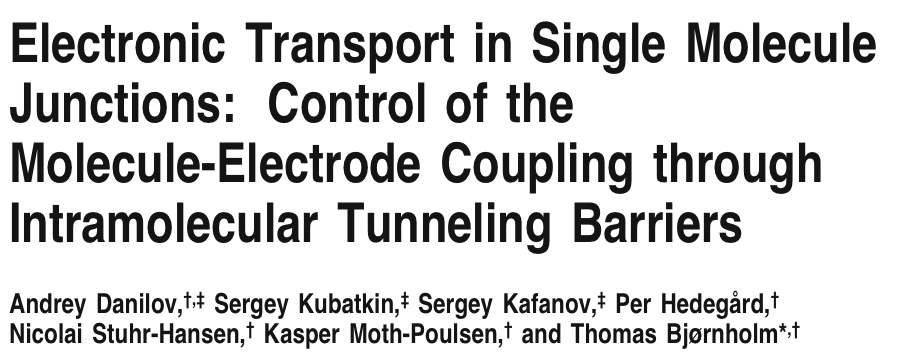 Nano Lett. 8, 1, 2008.
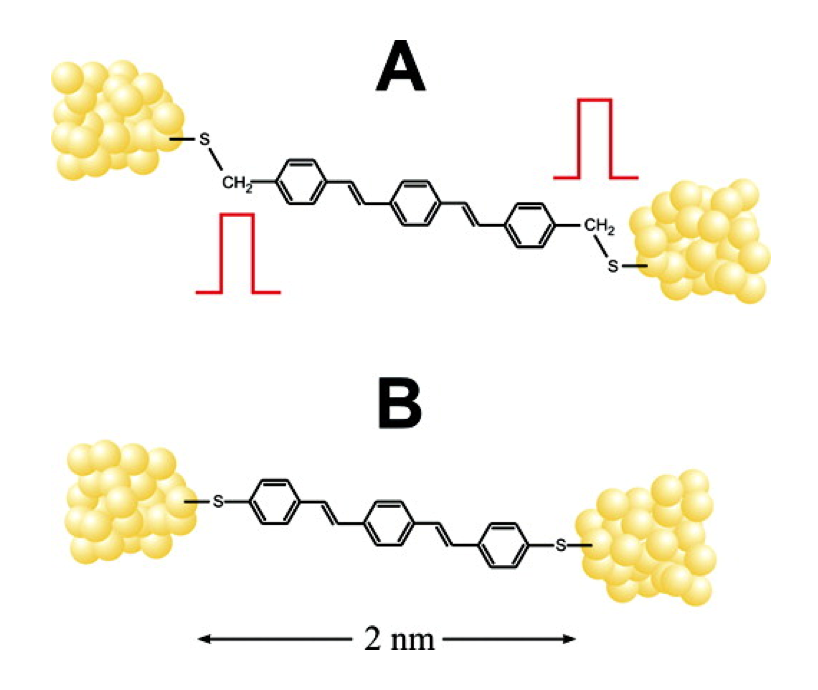 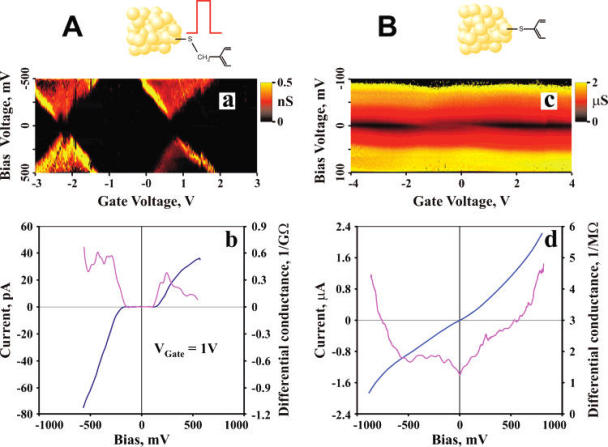 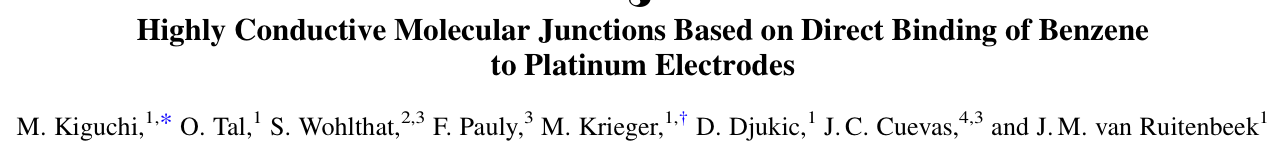 PRL, 101, 04681,2008.
アンカーを使わずに直接分子を挟む
ベンゼンで ~1G0
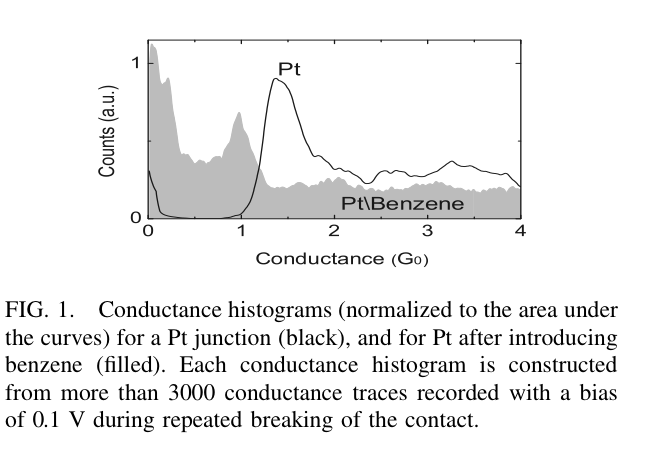 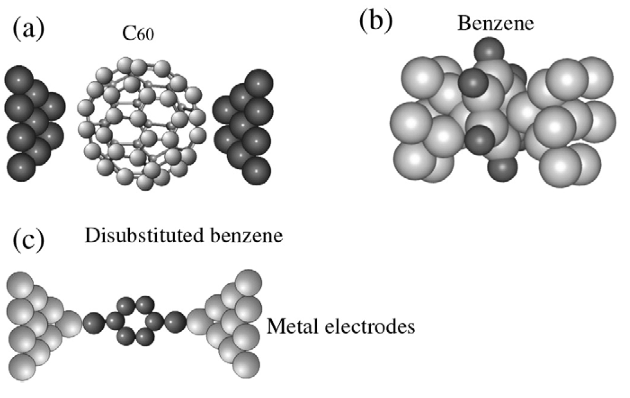 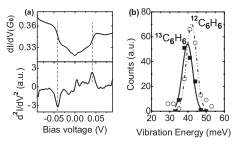 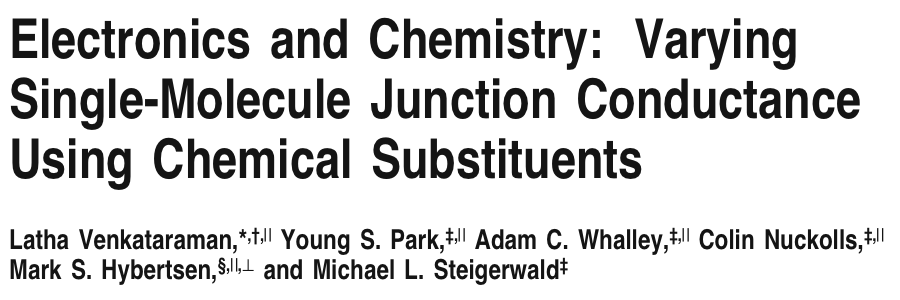 Nano Lett., 7, 502, 2007.
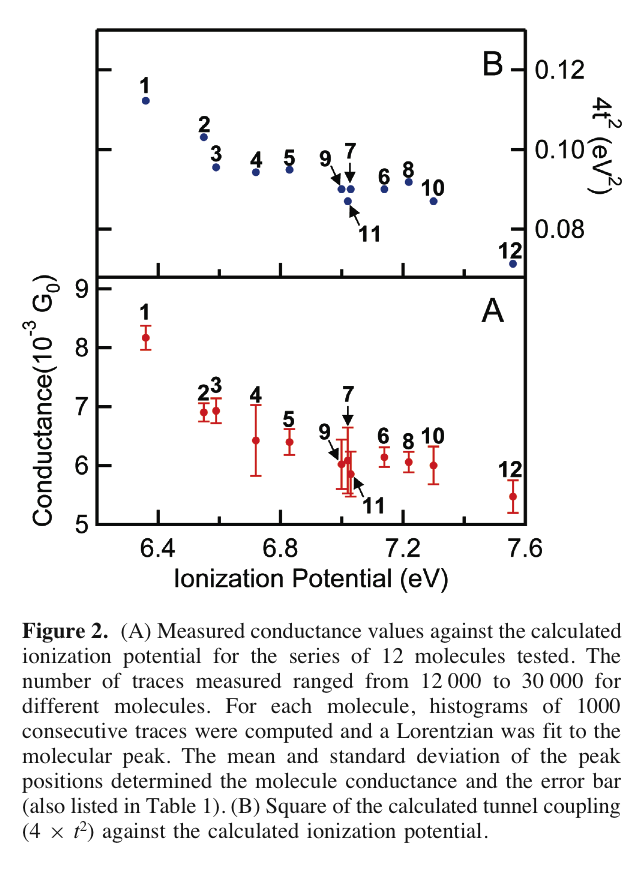 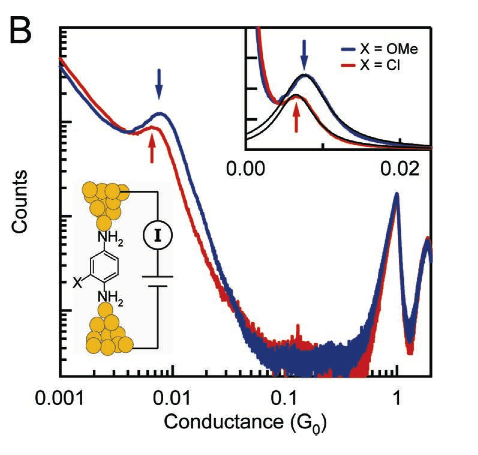 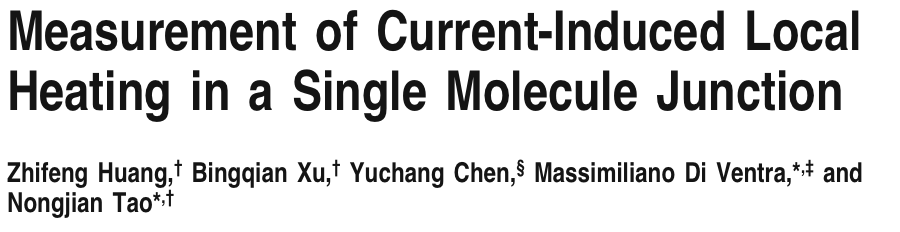 Nano Lett. 6, 1240, 2006.
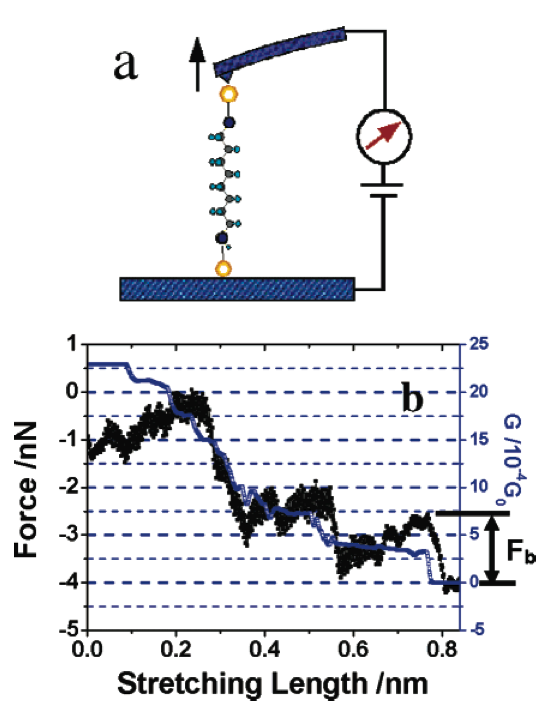 AFMで力測定をしながら計測
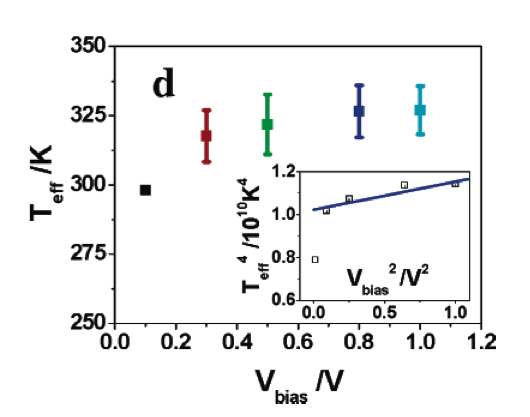 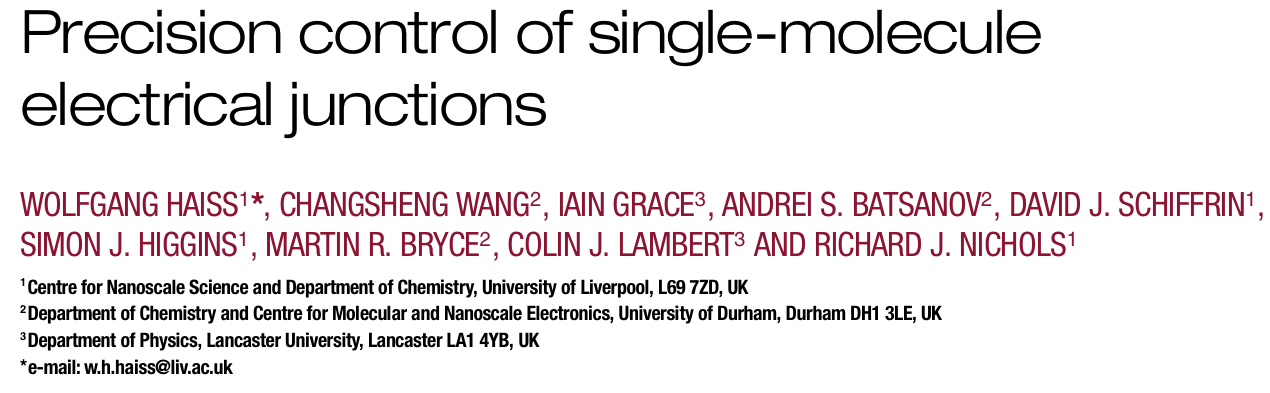 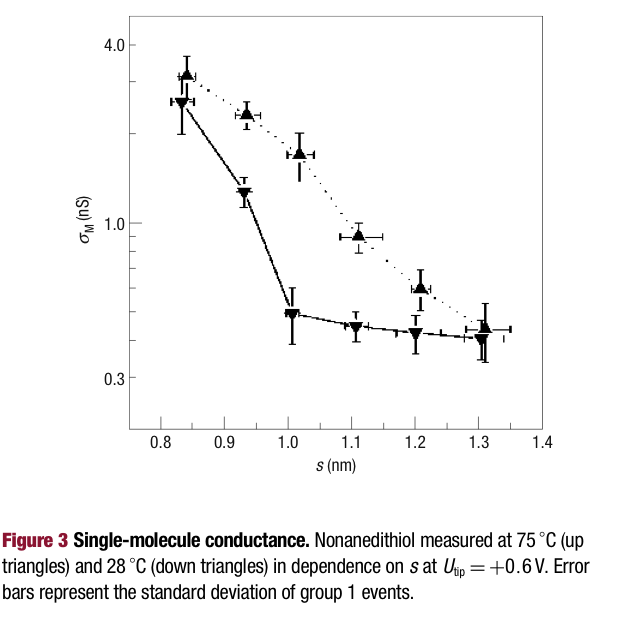 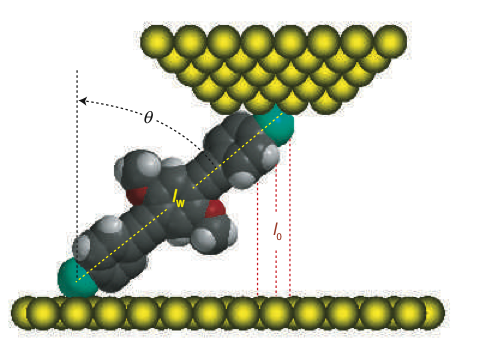 結合角依存性
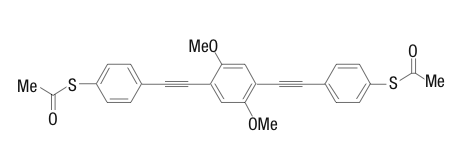 Nature Materials, 5, 995, 2006.
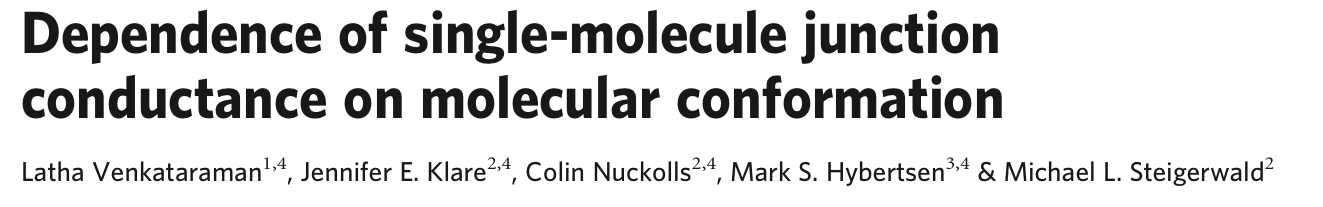 Nature, 442, 904, 2006.
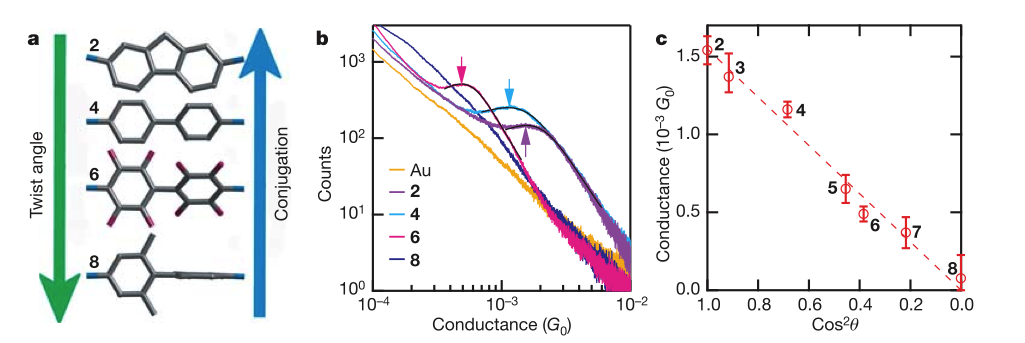 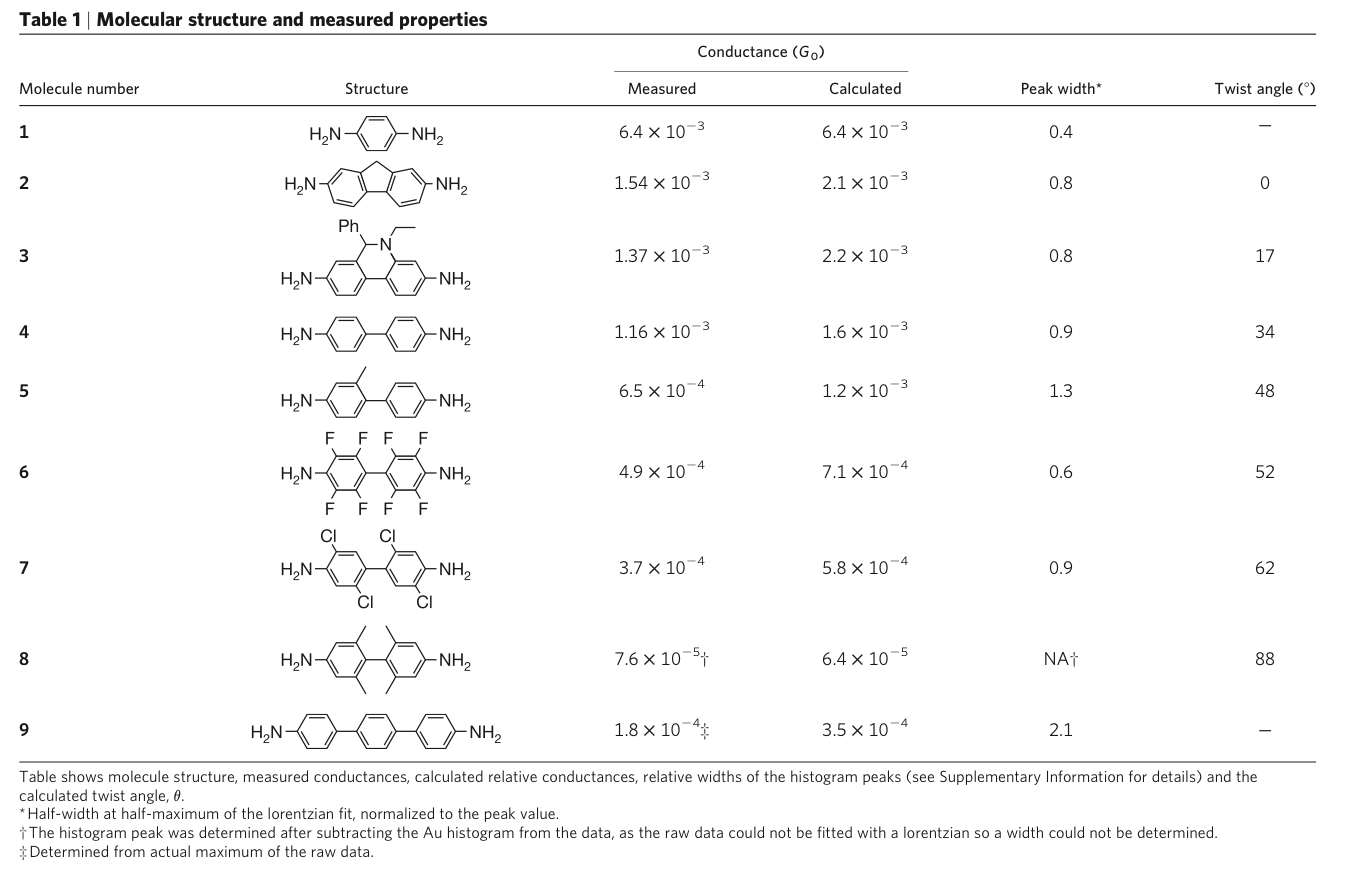 ねじれ角依存性
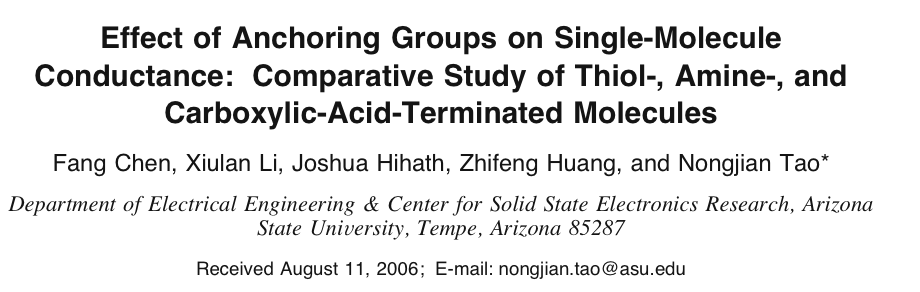 JACS, 128, 15874, 2006.
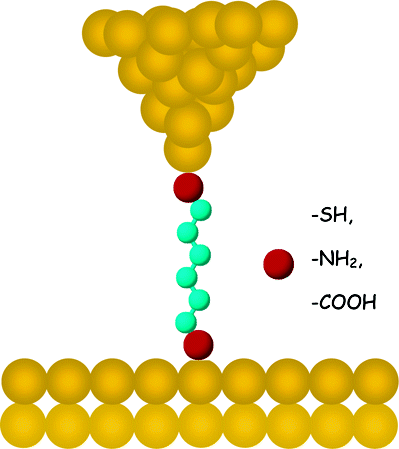 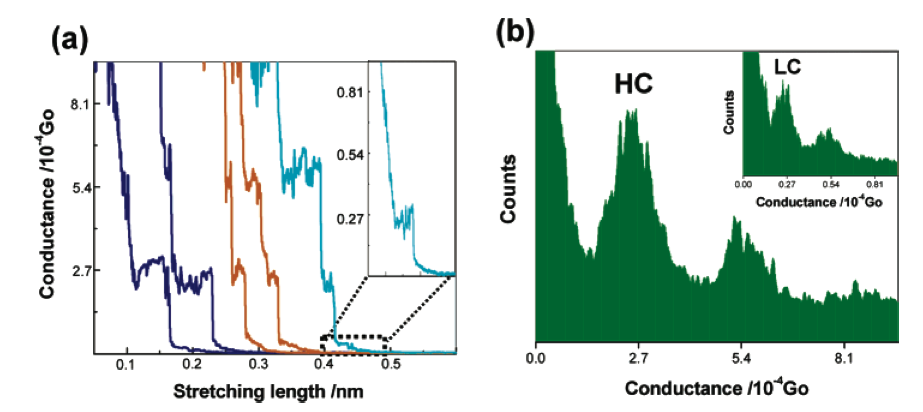 Hi and Lo conductance states
Contact conductance: Au-S > Au-NH2 > Au-COOH
Hi
Lo
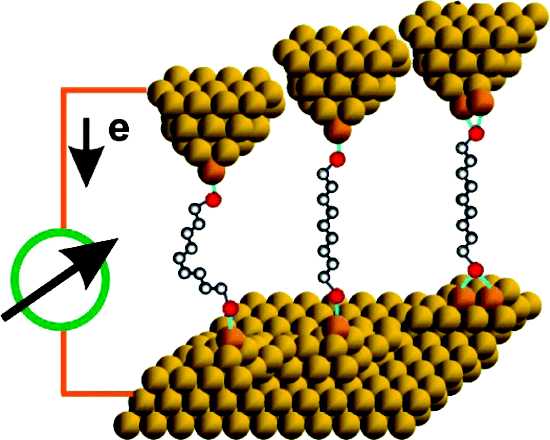 (人によってはさらに小さい値の三種類があると言っている）
Li et al, J. Am. Chem. Soc., 2008, 130 (1), pp 318–326
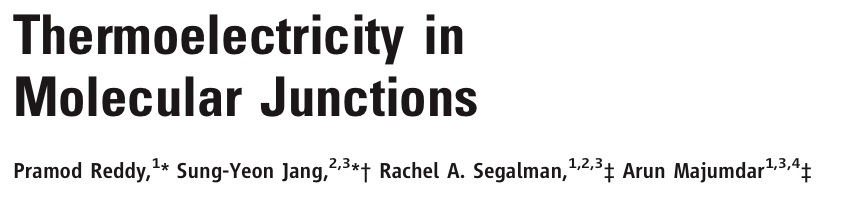 Science, 315, 1568, 2007.
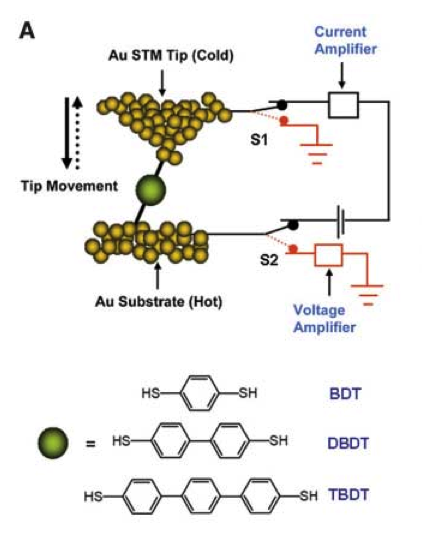 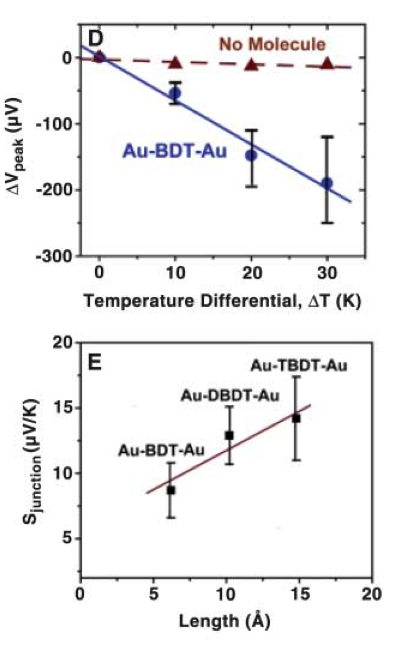 熱起電力
ゼーベック係数
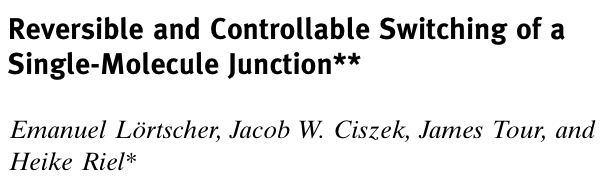 small, 2, 973, 2006.
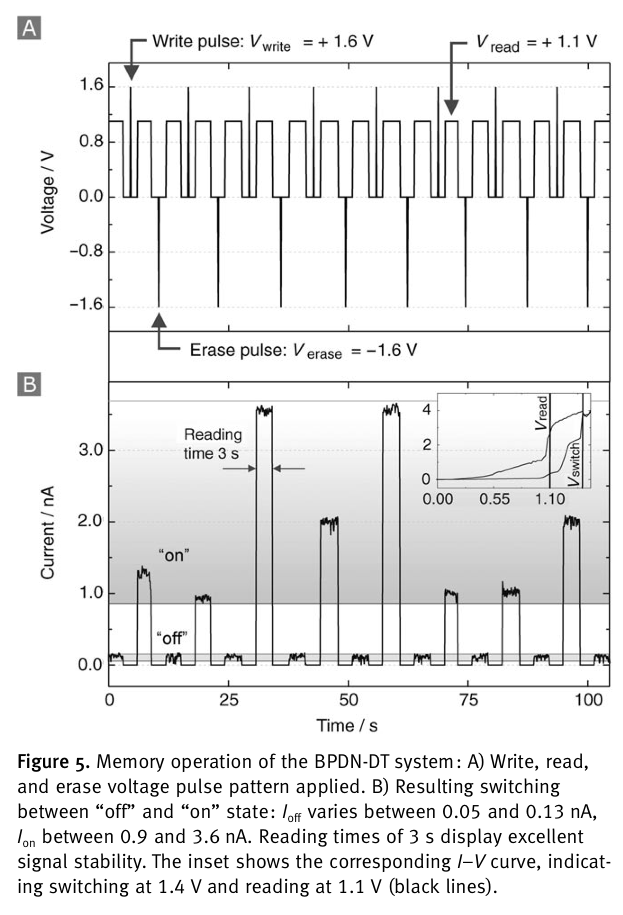 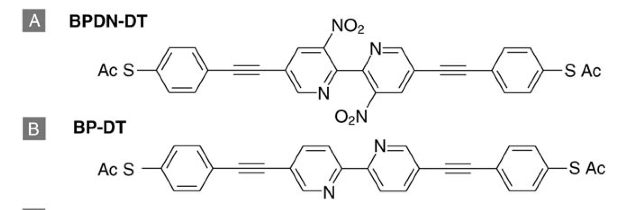 Aはスイッチ挙動を起こし、Bは起こさない。
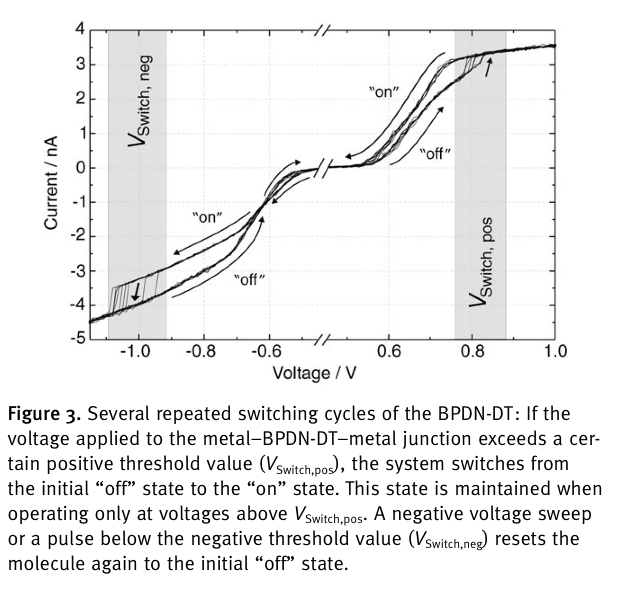 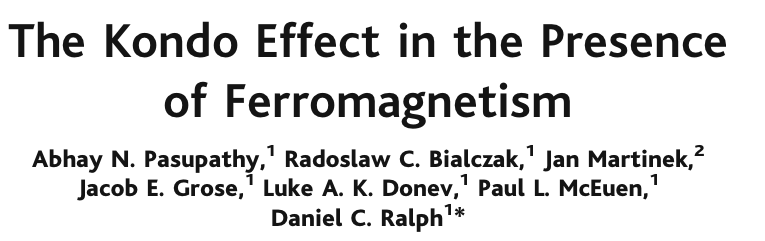 Science, 306, 86, 2004.
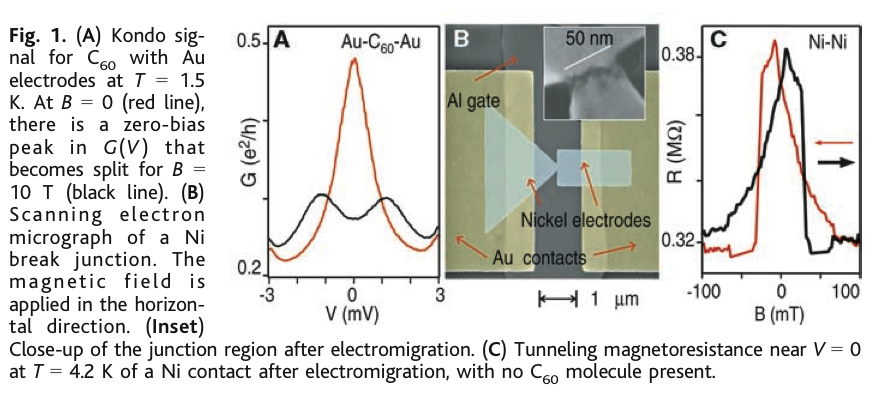 エレクトロマイグレーション
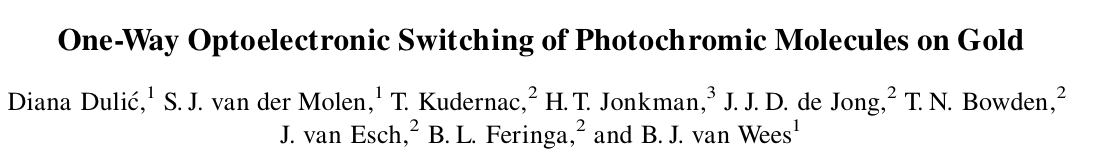 PRL, 91, 207402, 2003.
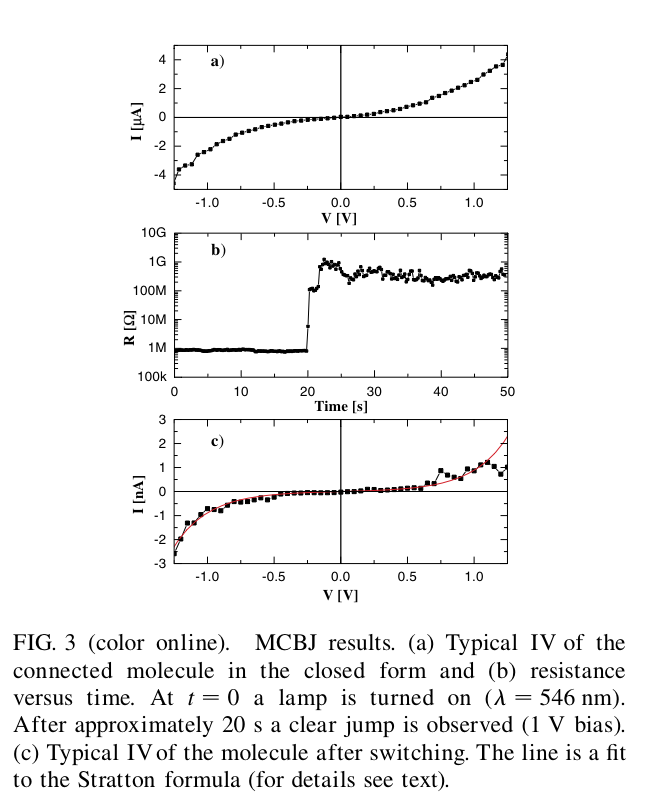 一方通行
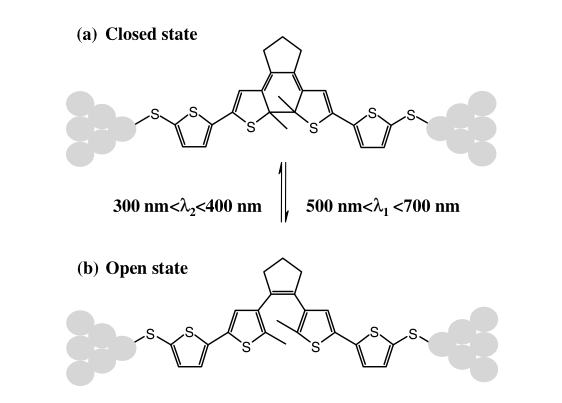 Nanotechnology, 16, 695, 2005（別グループ）で可逆スイッチが報告
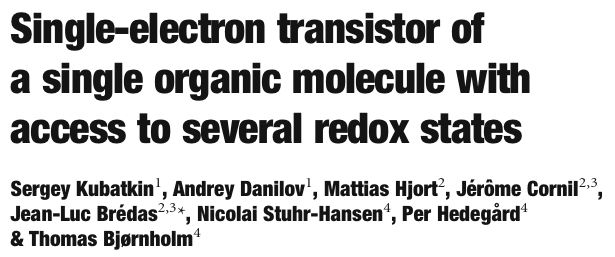 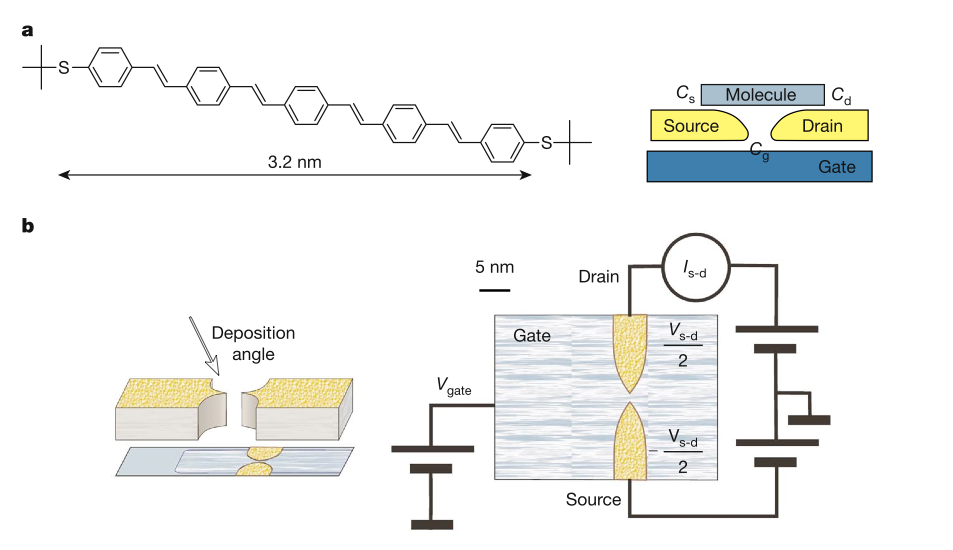 Nature, 425, 698, 2003.
斜め蒸着
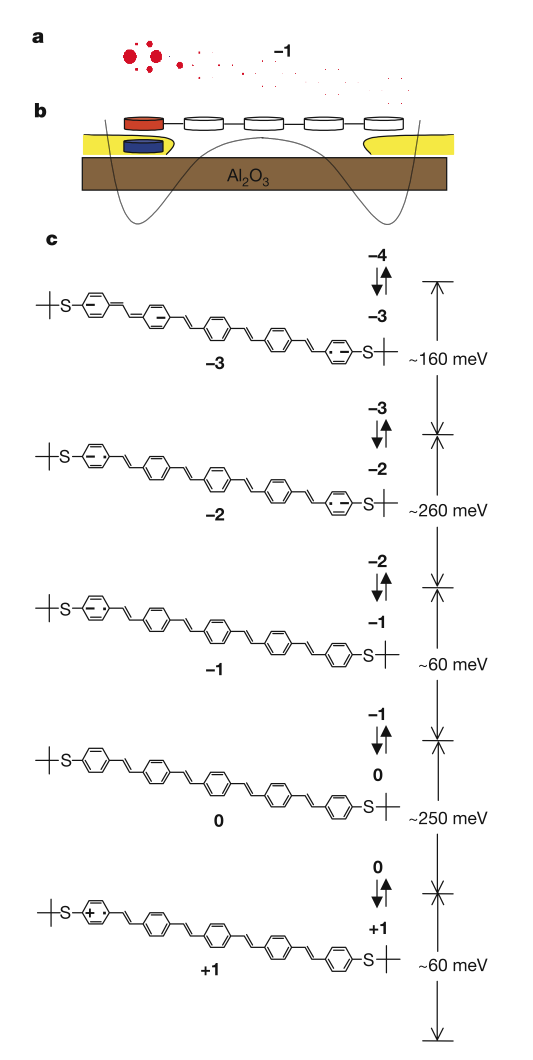 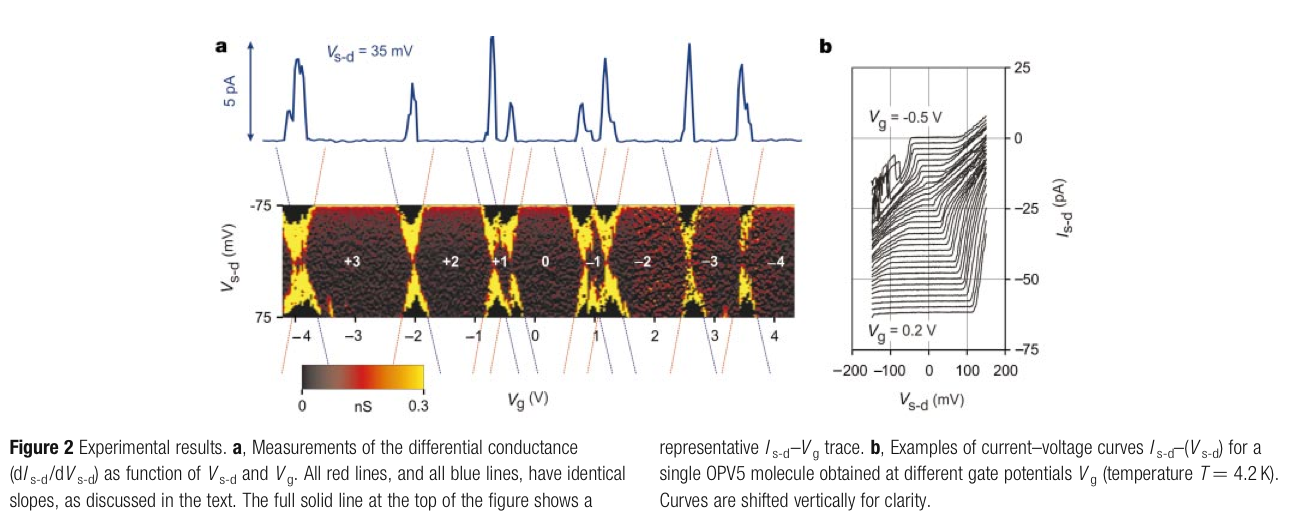